Missionary Care
Jehovah Rapha, our Healer God, our missionary Yu Chen Chen accidentally twisted her foot and ended up with a fractured ankle bone. We pray for her healing and are grateful that the surgery has been a success. Her ankle bone is now secured with two surgical screws. As such, she now has mobility issues and she cannot apply pressure on her injured ankle temporarily. We pray that she is
Cont...
Missionary Care
able to adapt to her present situation and that her ankle bone will recover fast. Please help her to dispense with the fear from falling and the anxiety of being invalid. We pray that she may rest in Your care during her recuperation period. May she gain strength soon to briskly walk and agilely move among the unreached Cambodian people to share her witness. In Jesus Christ's name we pray, Amen.
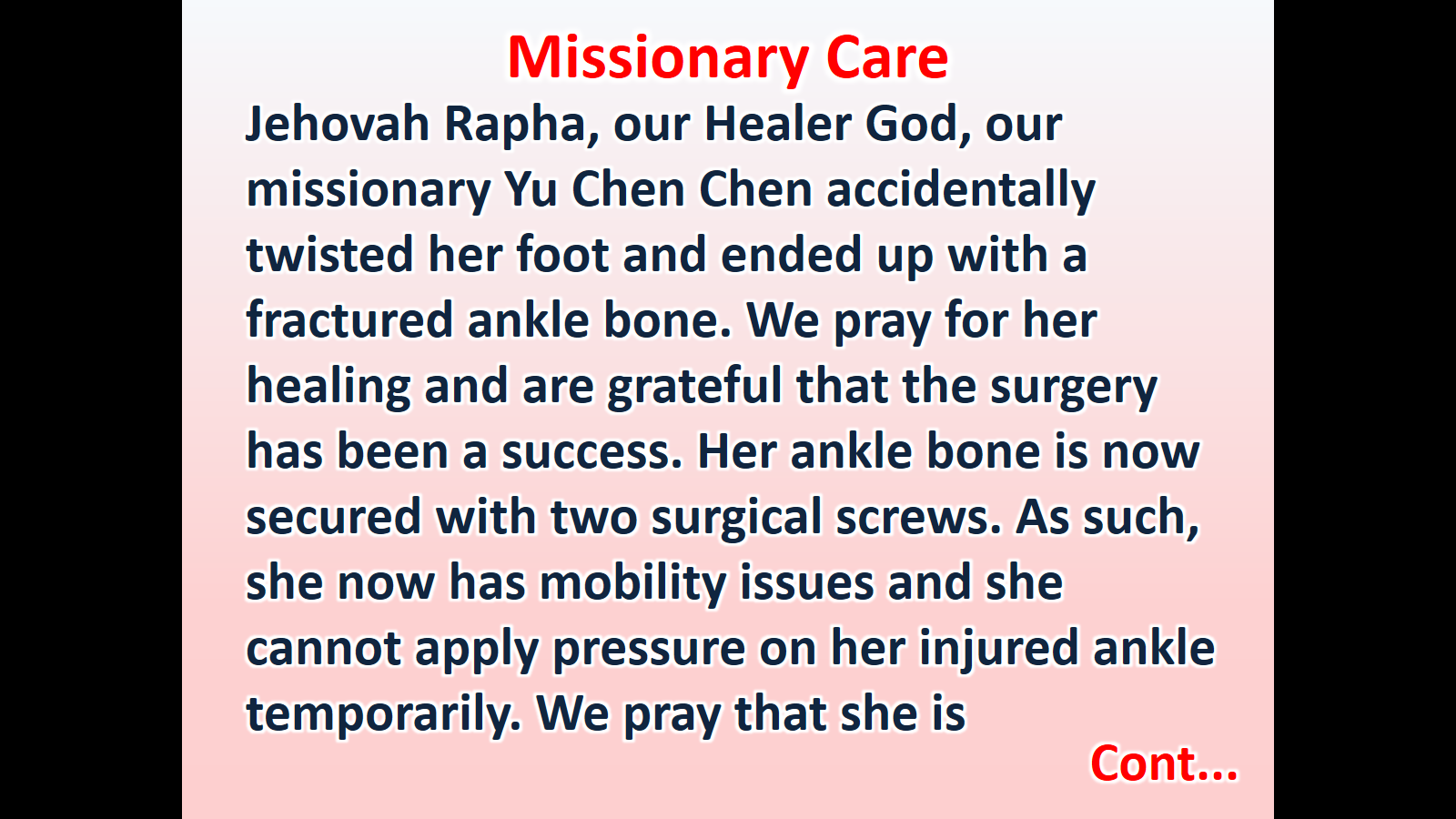 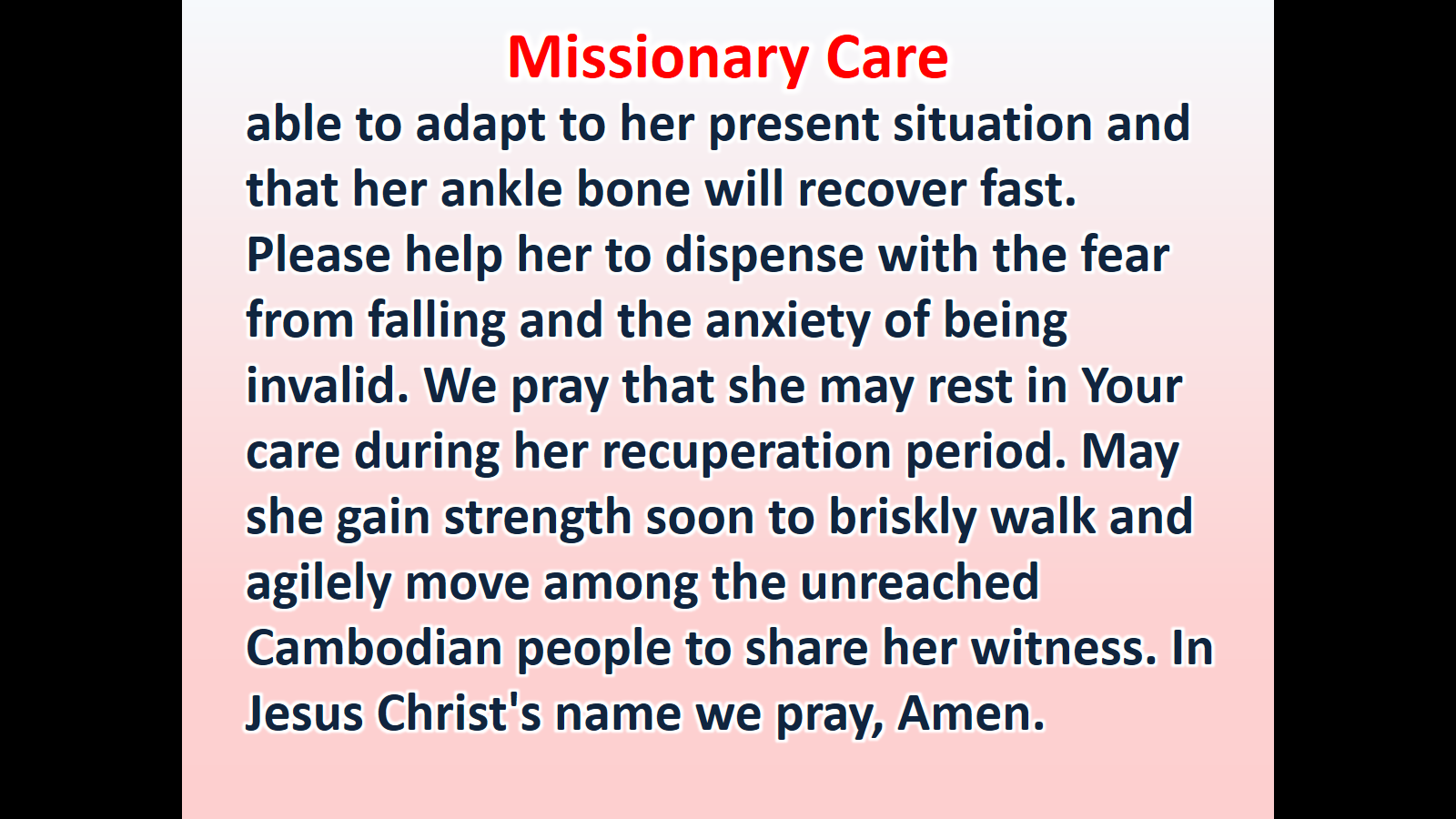